Integration of Federal Funds To Support a Single Project
Georgia Department of Education 
13th Annual Title Programs ConferenceJune 15 - 20, 2015
Presenter
Grace McElveen
Georgia Department of Education 
Title I Education Program Specialist
gmcelveen@doe.k12.ga.us
(912) 334-0802
3/28/2011
2
Purpose
Leveraging and Blending of Funds – New terminology
Planning for FY16
Collaboration
Comprehensive Needs Assessment
Overview of allowable uses of federal funds
Integrating multiple funding sources to support single cost project
Review various federal programs
General considerations
Supplement not supplant
Administrative considerations
Program specific information
6/1/2015
3
Leveraging & Blending Federal Funding
Braiding Funding
Financial assistance from individual funding streams to States, local governments and other pass-through entities is coordinated by all stakeholders so each individual award maintains its award-specific identity
Blended Funding
Financial assistance from individual funding streams to States, local governments and other pass-through entities is merged by all stakeholders into one award and each individual award loses its award-specific identity
6/1/2015
4
Leveraging & Blending Federal Funding
What to Think About Before You Get Started
Determine the scope of project and its objective.  	For example, is the purpose to maximize flexibilities in federal funds for school districts and schools, or to streamline requirements and reduce burden, or both?
6/1/2015
5
Leveraging & Blending Federal Funding
What to Think About Before You Get Started
Can the LEA build off of any existing initiatives such as efforts to redesign LEA support and oversight under ESEA Flexibility, the School Improvement Grant program, Race to the Top, or other LEA initiatives?
6/1/2015
6
Leveraging & Blending Federal Funding
What to Think About Before You Get Started
• Engage federal grant staff, programs/offices supported by federal grants, and fiscal staff across the LEA. Different offices within an LEA may have different viewpoints about, and responsibilities over, federal grant funds. Gathering staff across the LEA that are touched by federal funds, including academic, programmatic, and fiscal staff, is important to ensure the LEA develops cohesive policies
6/1/2015
7
Leveraging & Blending Federal Funding
What to Think About Before You Get Started
Specify which decisions need to be vetted by senior leadership or LEA’s superintendent. For example, if senior leadership/superintendent wants a final say over how federal funds are used, is this clear to relevant federal grants and/or fiscal staff?
6/1/2015
8
Leveraging & Blending Federal Funding
Rethinking and Clarifying How School Districts and Schools May Use Federal Funds 
Review LEA practices with regard to how the school district and its schools may spend federal funds
Review past state/LEA Title I Director denials. Determine the types of activities that your school district and its schools have proposed to support with federal funds that the state/LEA Title I Director has denied
6/1/2015
9
Leveraging & Blending Federal Funding
Rethinking and Clarifying How School Districts and Schools May Use Federal Funds 
Determine whether the activities that were denied may be permitted under federal law 
Decide whether these past denials are consistent with the state’s/LEA’s Title I Director current policies and thinking around uses of federal funds
6/1/2015
10
Leveraging & Blending Federal Funding
Rethinking and Clarifying How School Districts and Schools May Use Federal Funds 
Ask district and school staff what their experiences are with the federal grants processes in your state. Determine what kinds of activities district and school staff would like to fund with federal money 
Determine if the LEA can find a way to approve these costs
6/1/2015
11
Leveraging & Blending Federal Funding
Rethinking and Clarifying How School Districts and Schools May Use Federal Funds 
If LEA practices are not consistent with current state thinking and/or are more/less restrictive than what federal law requires, revise practices 
This could include revising guidance/technical assistance documents and/or  revising application documents, and providing professional development opportunities to LEA staff to ensure that the LEA is aligned on how federal funds may be used
6/1/2015
12
Leveraging & Blending Federal Funding
Eliminating Burdensome Planning Requirements that Do Not Add Value 
Take an inventory of all the applications, plans, and reports the state is requiring with regard to federal funds 
Take an inventory of all the applications, plans, and reports the state is requiring with regard to state funds and state legislative requirements
6/1/2015
13
Leveraging & Blending Federal Funding
Eliminating Burdensome Planning Requirements that Do Not Add Value 
 Take stock of any local planning requirements (imposed by local school boards, etc.) that schools or district are required to implement 
Determine where there is duplication among plans (federal, state, and local)
6/1/2015
14
Leveraging & Blending Federal Funding
Eliminating Burdensome Planning Requirements that Do Not Add Value 
Where possible consolidate, streamline, or eliminate applications, plans, or reports that are not required by federal or state law and are duplicative or do not add value
6/1/2015
15
Leveraging & Blending Federal Funding
The new Uniform Administrative Requirements, Cost Principles, and Audit Requirements for Federal Awards 2 C.F.R. Part 200 guidelines issued by the U.S. Department of Education (US ED) states that:
 “When a grantee (or subgrantee) receives funds from more than one program, grant, or agency to conduct the same or closely related activities, the grantee is authorized under the new Uniform Grant administrative guidelines to account for the combined use of the federal funds if certain conditions are met. When accounting for any blended funds, a grantee would establish a single cost accounting code. However, grantees must obtain prior approval before doing so, and that approval must be authorized by all agencies that fund the combined activities.”
6/1/2015
16
Coordination and Integration
Law Requirements for Title I approved plan
To be coordinated with other programs - Section 1120(a)(1)
Include strategies for coordination with Title II, Part A - Section 1112(b)(1)(D)
Describe how services are coordinated with preschool children and other special populations
Coordinate with Head Start and other early childhood development
Planning for FY16
Comprehensive LEA Improvement Plan (CLIP) Planning Team Members
6/1/2015
18
Planning for FY16
Working together internally to align the district plan:
Personnel
Financial Resources
Monitoring
Technical Assistance
Academic Interventions
Professional Learning
Expertise
6/1/2015
19
Planning for FY16
In an effort to:
Improve instruction 
Enhance school improvement 
Create community 
Change culture 
Improve technical assistance 
Provide clarity 
Improve communication
Develop professional learning
Develop sustainability
6/1/2015
20
Planning for FY16
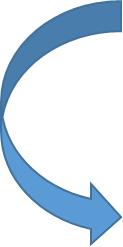 Targeted Professional
Development
Intentional Structure
And Support
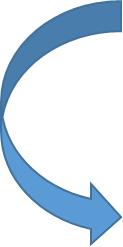 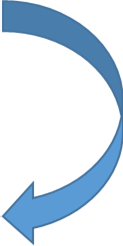 Effective 
Communication
Focused Funding
Sustainable
Practices
6/1/2015
21
Planning for FY16
Comprehensive Needs Assessment – Critical 
A “needs assessment” is a systematic set of procedures that are used to determine needs, examine root causes, and set priorities for future action 
Determine how students are performing academically and what factors are contributing to poor performance.

Needs assessments are conducted to help program planners identify and select appropriate activities before implementation of activities
6/1/2015
22
[Speaker Notes: In the real world, there is never enough money to meet all needs.]
Planning for FY16
Comprehensive Needs Assessment
Examine current data on the school’s demographics, test scores, teacher qualifications, attendance rate, discipline referrals, and survey results.
How have the school’s needs changed from the previous year as reflected by the data?
What needs have been met or unmet?
What contributed to meeting or not meeting the need? 
What should continue, be revised or eliminated.
6/1/2015
23
Planning for FY16
Review program evaluations with both school level and district level administrators

Analyze 2015 system and school data reports

Assist with school improvement planning for Priority Schools, Focus Schools, Alert Schools, Reward Schools, and Performance Flags
6/1/2015
24
Planning for FY16
Conduct parent surveys and analyze and summarize data

Schedule annual spring planning meetings with parents and staff – be sure to document with detailed agendas and sign-in sheets
6/1/2015
25
Planning for FY16
Involve all parents in the annual needs assessment, program evaluation, and all program planning – (CLIP, SWP, TAP, FLP, Parental Involvement)

Review and revise plans and compacts based on evaluations and feedback
Document stakeholder involvement – multiple opportunities to give input and provide feedback
All plan revision dates to include – month, day and year
6/1/2015
26
Planning for FY16
Review progress of schools planning to become schoolwide in FY16.  Submit NEW FY16 schoolwide plans to the Department for approval by April 30

Collaborate with LEA/school personnel regarding schools that may be interested in beginning to plan for SW during FY16 to begin in FY17 – submit intent letter before August 15, 2015
6/1/2015
27
Planning for FY16
Gather appropriate data for FY16 Consolidated Application
Enrollment by school (October, 2014)
Free/Reduced meal data, including Pre-K (October, 2014 or CEP)
Private School data
If rezoning, collect all appropriate data
Complete a “dry run” attendance area
Rank schools for FY16 – plan to serve all schools with poverty above 75-percent
6/1/2015
28
Planning for FY16
Gather appropriate data for FY16 Consolidated Application
Collaborate with appropriate LEA personnel to plan budgets for FY16 
Staff needed – to include class size reduction teachers
Budgets must be based on the annual needs assessment and be included in the program plans

Complete a dry run for comparability to identify any potential issues
6/1/2015
29
Planning for FY16
Private School Participation
Review Private School Guidance: http://.ed.gov/policy/elsec/guid/equitableserguidance.doc
Review: Ensuring Equitable Services to Private School Children – A Title I Resource Toolkit  http://www.ed.gov/programs/titleiparta/ps/titleitoolit.pdf
Review: Implementing Title I in Georgia Schools - FY16 Handbook for Title I Directors, Section 1, Page 29 – Participations of Children Enrolled in Private Schools.
6/1/2015
30
Planning for FY16
Private School Participation
Planning for new private schools must begin in late fall after initial consultation
Continue on-going consultation with participating private schools
Plan for and conduct FY15 private school evaluations
Prior to August 30, 2015, attach to Consolidation Application the following:
FY15 private school final evaluation results
FY15 private school affirmation of consultation forms
FY15 private school affirmation of equitable participation forms
6/1/2015
31
General Use of Federal Funds
All costs charged to federal funds must be:
Allowable by 2 C.F.R. Part 200 and EDGAR
Allowable under the specific program
Consistent with federal cost principals
Consistent with program-specific fiscal rules
Consistent with an approved program plan and budget
Forbidden Costs
2 C.F.R. Part 200 and EDGAR lists certain costs that may NEVER be paid with federal funds

If the activity is not on list it does not necessarily indicate the cost is permissible
Forbidden Costs
2 C.F.R. Part 200.413(e)
Advertising and public relations cost
Alcoholic beverages
Bad debts
Contingency provisions
Donations and contributions
Entertainment costs – movies, theater, theme parks
Fines and penalties
Fundraising and investment costs
General government expenses
Goods or services for personal use
Lobbying
Selling and marking cost
6/1/2015
34
Forbidden Costs
EDGAR (Part 76)
Use of funds for religion
Acquisition of real property
Use of funds for construction
Charging of tuition for fees collected from students toward meeting matching, cost sharing or maintenance of effort requirements
Program Allowability
Is cost permissible under particular program
Eligibility requirements
Planning requirements
Use of funds
Caps
Mandatory set-asides
3/28/2011
36
Federal Cost Principles
2 CFR Part 200.403; 200.404; 200.405
Necessary in order to make program function properly
Reasonable using sound business practices, fair market price
Allocable to the federal program
Authorized under state and local rules
Adequately documented for audit and monitoring purposes
37
6/1/2015
Program Specific Fiscal Rules
“Tests” LEAs must use for use of funds
Does not apply to all programs
Supplement not supplant
Maintenance of Effort
Comparability (Title I, Part A)
Excess Cost (IDEA, Part B)
3/28/2011
38
Supplement Not Supplant
Auditors presume supplanting has occurred when the LEA uses federal funds to:
Provides services that the LEA is required to make available under other federal, state or local laws
Provides services that the LEA provided with state or local funds in the prior year
Provide same services to Title I or migrant students that the LEA provides with state or local funds to nonparticipating students (Title I, Part A or Migrant)
3/28/2011
39
Administrative Considerations
Demonstrate the costs to each federal program are allocable
Time and Effort – funds benefitted the program
Inventory Management Records – funds benefitted the program
Financial Management Records – tracing of costs to specific funding sources
3/28/2011
40
Administrative Considerations
Time and Effort
Cost Objectives 
Single
Semi-annual certification
Signed after-the-fact by employee or supervisor
Certify that employee spent 100-percent of his/her time on the single cost objective
Multiple
PAR (personnel activity report)
Monthly and coincide with one or more pay periods
Signed after-the-fact by the employee
Account for the employee's total activity
3/28/2011
41
Administrative Considerations
Time and Effort
Reconciliations
LEAs must, at least quarterly, reconcile payroll charges to the time and effort reflected on time and effort records
Payroll must be adjusted for variances of 10-percent or more
If variance is less than 10-percent the adjustment can be made annually
3/28/2011
42
Inventory Management
Means of tracking items purchased with federal funds
Equipment 
Shelf life of more than a year (non consumables)
Description, serial number, source (vendor), Title, acquisition date, cost, percentages, location, use, condition and disposition
Labeling items
Check out system
3/28/2011
43
Inventory Management
Means of tracking items purchased with federal funds
Supplies
Usually not tracked on inventory
LEAs obligated to demonstrate items meet supplement not supplant 
Receiving records
Safeguarded from unauthorized use
3/28/2011
44
Financial Management
Fiscal Controls and Accounting Procedures
Federal funds are spent properly on allowable costs
Sufficient evidence to prove the funds are spent properly
Identify the specific costs that are charged to each funding source
3/28/2011
45
Program-Specific Guidance
Title I, Part A
Title I, School Improvement 1003(a)
Title I, School Improvement 1003(g)
Title I, Part C Migrant Education Program
Title I, Part D Programs for Neglected and Delinquent Children
Title II, Part A Teacher Quality
Title II Language Instruction for Limited English Proficient and Immigrant Students
Title VI, Part B 21st Century Community Learning Centers
Title VI, Part B Rural Education Achievement Program
Title X, Part C McKinney-Vento Education for Homeless Children and Youth
IDEA Individuals with Disabilities Education Act
IDEA Individuals with Disabilities Education Act Early Intervening
3/28/2011
46
Program-Specific Guidance
Purpose

Eligibility Considerations

Use of Funds

Program-Specific Fiscal Requirements
3/28/2011
47
Examples
3/28/2011
48
Example #1
Activity
Use of video, online training technology for professional learning, student instruction, and communication tool for parent engagement
Possible Components
Licenses, equipment, support materials, supplies, books, facilitator
3/28/2011
49
Example #1
Possible Programs
Title I, Part A
Purpose – Improving teaching and learning for disadvantaged students
ESEA requirements – professional learning, parental involvement, instructional
Components
Expands on-going, flexible professional learning
Increases access to quality course offerings for students
Extends instruction
Personalized learning paths
Online parent portal - resources
3/28/2011
50
Example #1
Possible Programs
Title II, Part A
Purpose – Increase student achievement through improving teacher and principal quality and increasing highly qualified teachers 
Components
Professional learning to retain highly qualified teachers, principals, and specialists
Tools to track teacher’s progress meeting licensure requirements
Activities to improve the knowledge of teachers and principals
Facilitate professional learning communities
3/28/2011
51
Example #2
Activity
Extended learning opportunities for students either during the school day, after school or during the summer
Possible Components
Tutors, materials and supplies, technology, software
3/28/2011
52
Example #2
Possible Programs
Title I, Part A
Purpose – Ensure all students have a fair, equal and significant opportunity to meet, at a minimum, proficiency on state academic achievement standards
ESEA requirements – Flexible Learning Programs, schoolwide and/or targeted assistance strategies 
Components
Expands on-going, flexible professional learning
Increases access to quality course offerings for students
Extends instruction
Personalized learning paths
Online parent portal - resources
3/28/2011
53
Example #2
Possible Programs
Title I, Part A School Improvement 1003(a)
Purpose – Improve student achievement in Title I or Title I eligible schools identified as Priority or Focus schools
Components
Utilizes data to determine the needs of students and thus provides enriched learning opportunities
Opportunities for personalized learning paths
3/28/2011
54
Example #2
Possible Programs
Title I, Part A School Improvement 1003(g)
Purpose – Improve student achievement in Title I or Title I eligible schools identified as Priority or Focus schools.  These funds are in conjunction with Title I School Improvement funds 1003(a)
Components
Utilizes data to determine the needs of students and thus provides enriched learning opportunities
Opportunities for personalized learning paths
3/28/2011
55
Example #2
Possible Programs
Title VI B – 21st Century Community Learning Centers
Purpose – Provide opportunities for communities to establish or expand activities in community learning centers, offer additional student instruction, as well as offer families opportunities for literacy
Components
Provide enriched learning opportunities for student
Opportunities for personalized learning paths
Opportunities for family literacy and related educational development
3/28/2011
56
Example #3
Activity
Parent Resource Center and Parent Training
Possible Components
Parent Engagement Coordinator, material and supplies for communication to parents, books, training material, babysitting, contracted services
3/28/2011
57
Example #3
Possible Programs
Title I, Part A
Purpose – Funds use to improve teaching and learning 
ESEA requirements – Implement programs, activities and procedures for the involvement of parents in the programs
Components
Provide assistance to parents of children served in Title I schools
Provide material and training to help parents work with their children to improvement student achievement
Educate staff in effective means to provide assistance to parents
3/28/2011
58
Example #3
Possible Programs
Components (continued)
Coordinate and integrate parent involvement programs and activities for other preschool programs
Ensure that information related to school and parent programs are sent to parents in a format that parents can understand
Provide support for parental involvement activities as parents may request
3/28/2011
59
Example #3
Possible Programs
Title I, Part C - Migrant
Purpose – Ensure that migrant children fully benefit from same public education provided to other children
ESEA requirements – Supports parental involvement by enlisting individual parents to help their children do well in school. 
Components
Involves migrant parents
Provides same parental involvement as required in ESEA Section 1118
3/28/2011
60
Example #4
Activity
Professional learning improve recruitment and hiring of highly qualified teachers and paraprofessionals in reading
Provide on-going professional learning opportunities
Possible Components
Reading coursework, stipends, registration, travel, collaborative professional learning contracted services, academic coaches, class-size reduction teachers
3/28/2011
61
Example #4
Possible Programs
Title I, Part A
Purpose – Funds use to improve teaching and learning disadvantaged children
ESEA requirements – Budgeted items supported by CLIP, SW or TA plans, parental involvement plans and/or FLP
Components
Contracted services to provided professional learning
Professional learning activities to improve knowledge of instructional staff through collaborative groups
Stipends for appropriate instructional staff
Academic Coach
3/28/2011
62
Example #4
Possible Programs
Title II, Part A Teacher Quality
Purpose – Increase student achievement through strategies such an improving teacher and principal quality; increasing number of highly qualified staff
Components
Activities to ensure the appropriate teachers are highly qualified
Activities to improve the knowledge of teachers and school level administrative staff via collaborative groups
Mentoring and recruitment
Academic Coach
3/28/2011
63
Title I Education Program Specialists Contact Information
Presenter
Grace McElveen
Georgia Department of Education 
Title I Education Program Specialist
gmcelveen@doe.k12.ga.us
(912) 334-0802
3/28/2011
65
Integration of Federal Funds To Support a Single Project
Georgia Department of Education 
13th Annual Title Programs ConferenceJune 15 - 20, 2015